Quellenangaben
für Internetquellen
Quellenangaben für Internetquellen
Der Leser muss die Möglichkeit haben, die  verwendete Quelle im Original einsehen  zu können. 
Ohne eindeutige Angabe des Fundorts (URL) ist eine Internetquelle nicht verwendbar.
00:34
© 1-2018 Kleemann
Quellenangaben für Internetquellen
Zitierbar ist eine Internetquelle als nur dann, wenn eine für ihren Inhalt verantwortlich zeichnende Instanz (Autor, Herausgeber, veröffentlichende Institution) identifizierbar ist.
00:34
© 1-2018 Kleemann
Quellenangaben für Internetquellen
Genauso wie bei Printpublikationen gilt auch bei Internetquellen:
Autor (bzw. Herausgeber oder veröffent-lichende Institution)
Titel
Datum sowie Ort der Erstellung
Zusätzlich muss die URL der Seite und das Datum des letzten Zugriffs angegeben werden.
00:34
© 1-2018 Kleemann
Beispiel:
Horizontale und vertikale Windenergieanlagen
Das auffälligste Merkmal einer Windkraftanlage ist die Form des Rotors, die wiederum stark von der Lage der Rotorachse beeinflusst wird. 
Alle Großwindkraftanlagen haben eine horizontale Rotorachse (liegende Achse), diese Bauform prägt das übliche Bild einer modernen Windenergieanlage.
00:34
© 1-2018 Kleemann
Beispiel:
Horizontale und vertikale Windenergieanlagen
Anlagen mit einer vertikalen Rotorachse (Standachse) gibt es nur im Kleinwindkraft-Segment d.h. mit einer Leistung unter 100 kW. 
Unter den vertikalen Windanlagen gibt es wiederum verschieden Konstruktionstypen, die sich nicht nur im Aussehen sondern auch im Wirkungsgrad bemerkbar machen.
00:34
© 1-2018 Kleemann
Beispiel:
Horizontale und vertikale Windenergieanlagen





   Abb.1: Horizontale           Abb.2:  Vertikale
                Rotorachse                          Rotorachse
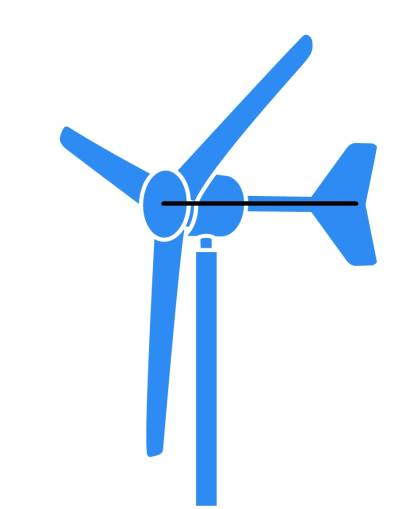 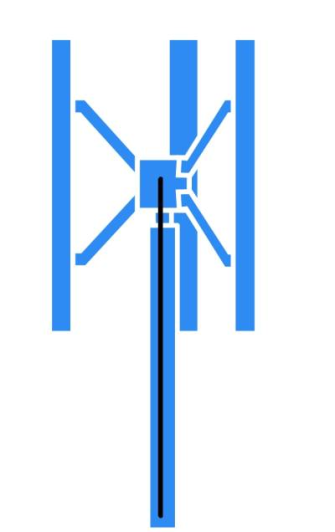 00:34
© 1-2018 Kleemann
Beispiel:
Vorteile von horizontalen Windkraftanlagen
Hoher Wirkungsgrad
Hohe Stromerträge und Wirtschaftlichkeit
Aufstellung auf hohem Turm oder Mast möglich
Nachteile von horizontalen Windenergieanlagen
Windnachführung notwendig
00:34
© 1-2018 Kleemann
Beispiel:
Vorteile vertikaler Windkraftanlagen
Keine Windnachführung notwendig und entsprechende Regelung.
Besser geeignet für Standorte mit schwierigen Windverhältnissen (Städte).
Einfache Wartung, da wartungsintensive Komponenten wie Generator in Bodennähe.
Geringere Schallemissionen als manche Horizontalläufer.
Teils höhere Akzeptanz in Genehmigungsbehörden.
00:34
© 1-2018 Kleemann
Beispiel:
Quellenangaben:
https://www.klein-windkraftanlagen.com/technik/bauformen/
https://www.klein-windkraftanlagen.com/technik/horizontale-windkraftanlagen/
https://www.klein-windkraftanlagen.com/technik/vertikale-windkraftanlagen/
00:34
© 1-2018 Kleemann
Beispiel:
Bildnachweise:
Abb.1: Horizontale Rotorachse: https://www.klein-windkraftanlagen.com/technik/bauformen
 Abb.2: Vertikale Rotorachse: https://www.klein-windkraftanlagen.com/technik/bauformen
00:34
© 1-2018 Kleemann
Beispiel:
Verantwortlich für den Inhalt:Patrick JüttemannBeuelerstr. 46 A53604 Bad Honnef
00:34
© 1-2018 Kleemann
Aufgabe:
Finde über eine Suchmaschine (z.B. startpage.com) die Internetseite unserer Stadt.
Suche die Seite „Schulen“
Erstelle eine kurze Präsentation (mind. 12 Folien) über die Grundschule, die du besucht hast und über diese Schule. Verwende Bilder!
Gibt die Quellen nach den besprochenen Regeln an.
00:34
© 1-2018 Kleemann